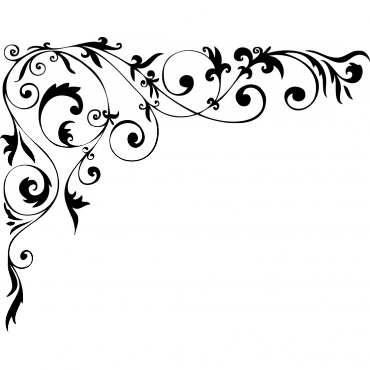 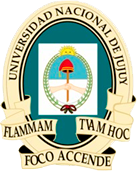 TRANSFERENCIA DE CALOR POR CONVECCIÓN NATURAL.
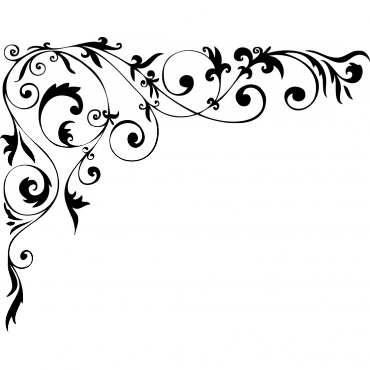 Convección:
La convección es la transferencia de calor por medio del movimiento de una masa fluida. Tal como el aire o el agua. Cuando estos se calientan se mueven hacia fuera de la fuente de calor, transportando consigo la energía
Si la convección es a nivel microscópico y aleatorio, se denomina difusión, y si es masiva y perceptible a nivel macroscópico, advección.
A su vez se pueden distiguir dos tipos de convecciones: la natural y forzada.
Convección natural (libre):
El movimiento del fluido adyacente a una cara sólida se origina debido a las fuerzas de flotación, inducidas por los cambios en la densidad del fluido y debido a las diferencias de temperatura entre el sólido y el fluido. Cuando se deja enfriar una placa caliente al aire libre, las partículas del aire adyacente a la cara de la placa se calientan, su densidad disminuye y, por lo tanto, empiezan a elevarse.
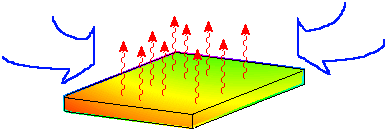 Convección forzada:
Se utiliza un medio externo, tal como un ventilador,  una bomba o cualquier otro dispositivo mecánico, para acelerar el paso del flujo del fluido sobre la cara del sólido. El movimiento rápido de las partículas de fluido sobre la cara del sólido maximiza el gradiente de temperatura y aumenta la tasa de intercambio de calor. En la imagen a continuación se fuerza aire sobre una placa caliente.
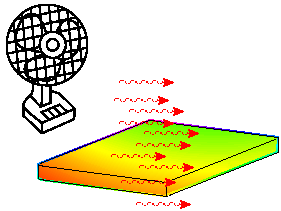 Capa Límite
La convección está ligada al concepto de una capa de contorno, llamada capa límite, que es una delgada capa de transición entre una superficie, que se supone adyacente a las moléculas estacionarias, y el flujo de fluido en el entorno. La capa límite se entiende como aquella en la que la velocidad del fluido respecto al sólido en movimiento varía desde cero hasta el 99% de la velocidad de la corriente no perturbada. La capa límite puede ser laminar o turbulenta; aunque también pueden coexistir en ella zonas de flujo laminar y de flujo turbulento Esto se puede observar en la siguiente figura que muestra un flujo sobre una placa plana.
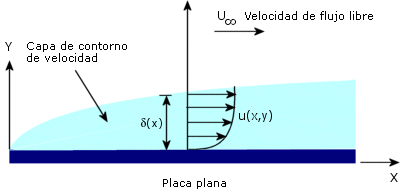 Ecuación para la convección:
Esta ecuación se la conoce como la “ley del enfriamiento de Newton”, aunque en realidad no es una ley, sino una definición del coeficiente de convección
Resistencia térmica Total:
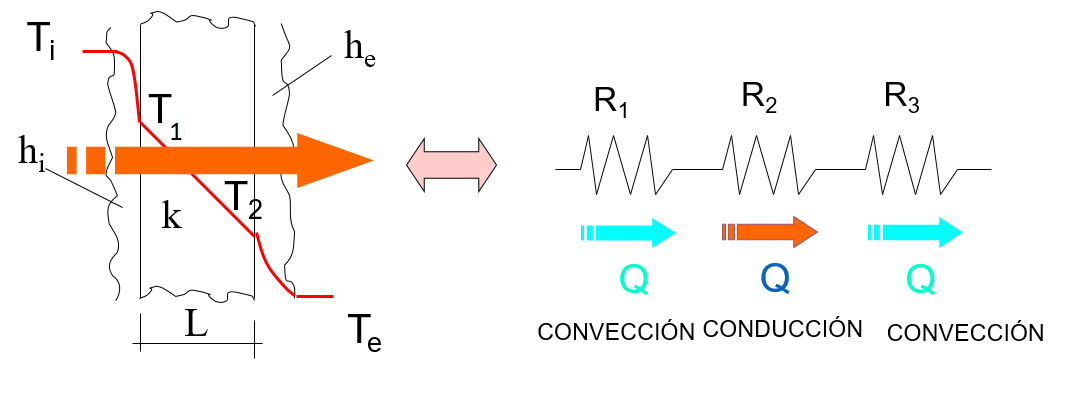 Coeficiente de convección h
Es un parámetro que se determina experimentalmente y cuyos valores dependen de todas las variables que influyen en la convección, es así está íntimamente relacionado con el movimiento, la geometría y las propiedades físicas y termodinámicas del fluido.
De dicho análisis, surgen algunos grupos adimensionales. Entre los más importantes podemos mencionar los siguientes:
Número de Nusselt:
Número de Prandtl (Pr):
El número de Prandtl va desde menos de 0.01 para los metales líquidos hasta más de 100.000 para los aceites pesados.
Número de Reynolds (Re):
Número de Grashof (Gr):
Número de Rayleigh (Ra):
Determinación del coeficiente de convección Para convección Natural:
La medición de un gradiente de temperatura a través de una capa de contorno requiere gran precisión y, por lo general, se logra en un laboratorio de investigación. Muchos manuales contienen valores tabulados de los coeficientes de transferencia de calor por convección para diferentes configuraciones. La siguiente tabla muestra algunos valores típicos para el coeficiente de transferencia de calor por convección:
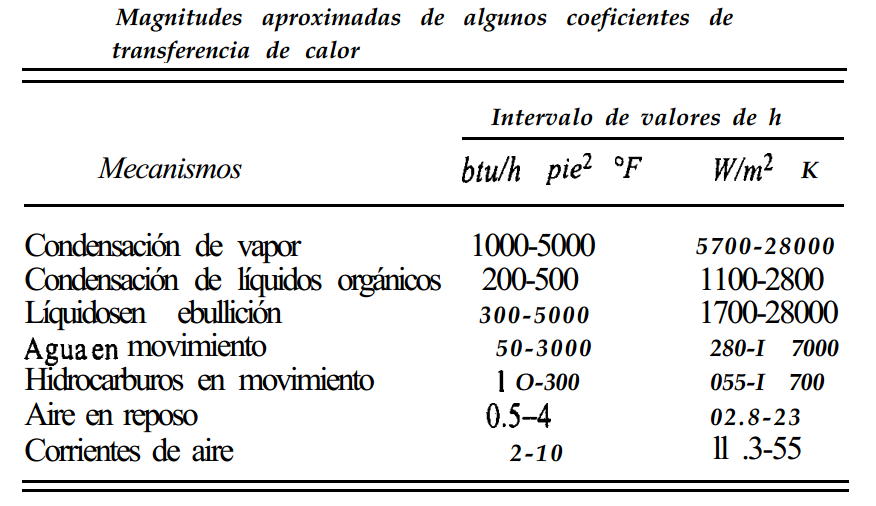 Convección natural desde placas planas y cilindros verticales:
Convección natural de Exterior de cilindros horizontales:
Convección natural de Placas horizontales:
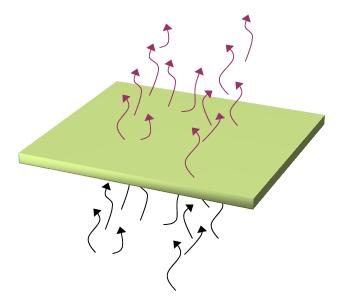 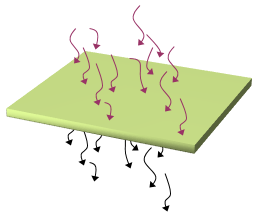 Convección natural desde esferas:
Enfoque para la resolución de problemas de trasferencia de calor por convección:
A continuación se presentan diferentes correlaciones para la transferencia de calor por convección natural.
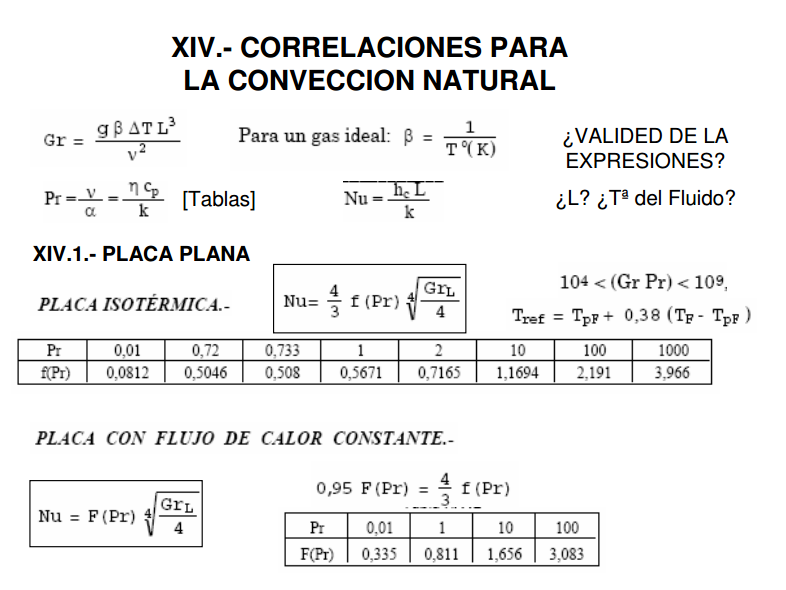 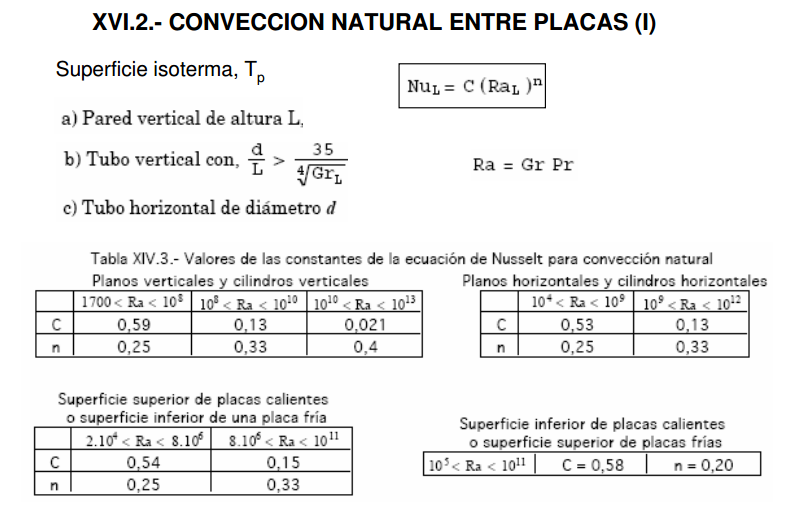 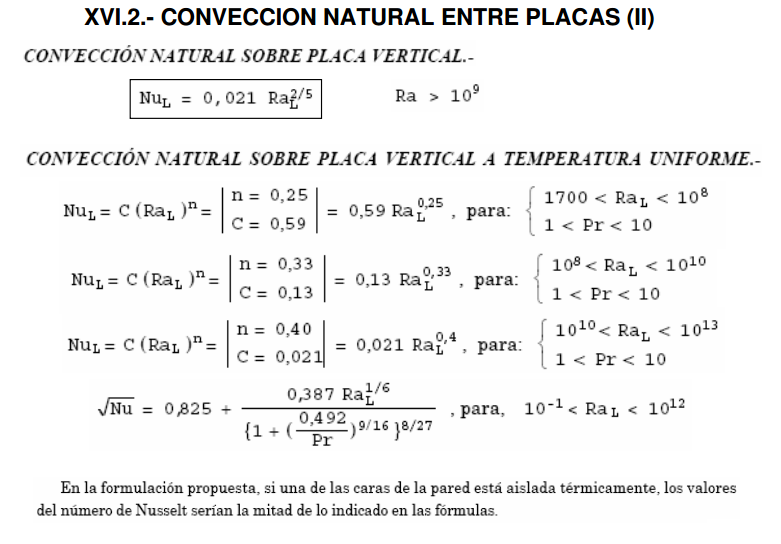 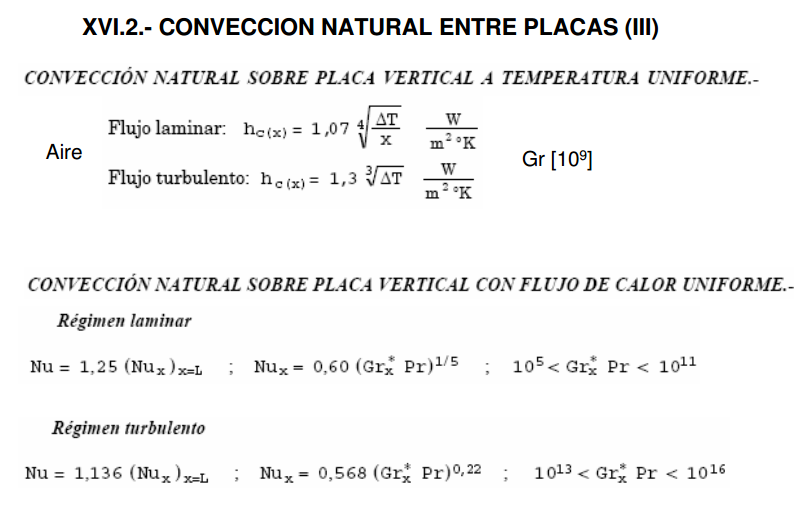 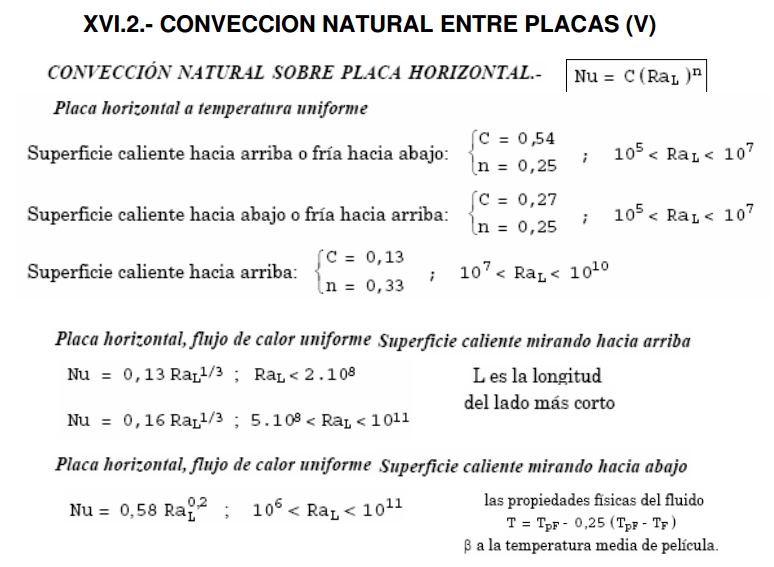 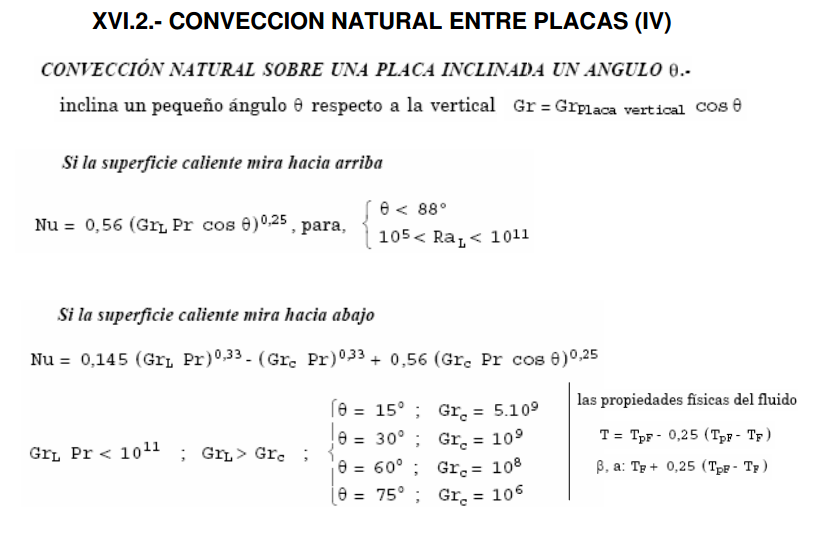 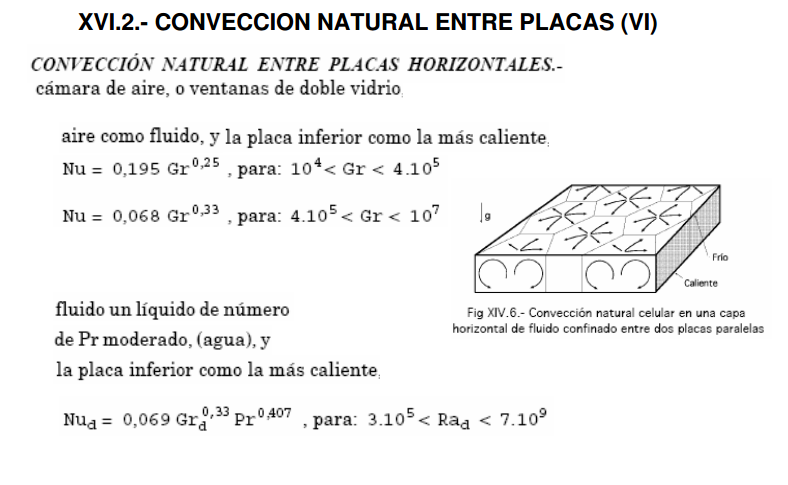 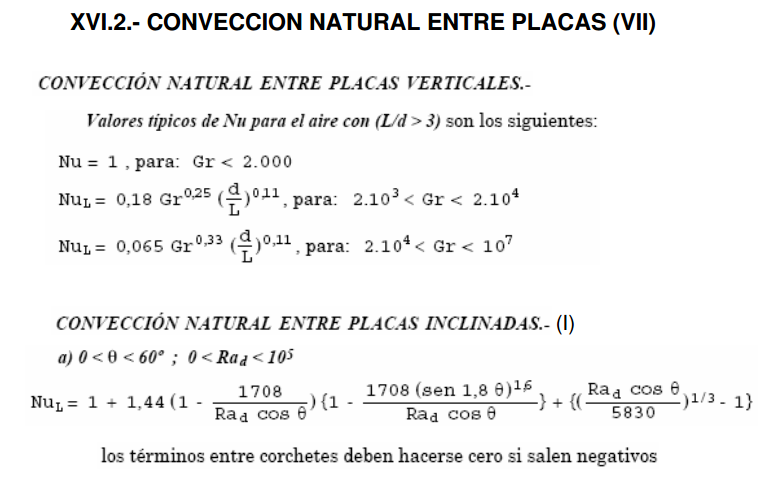 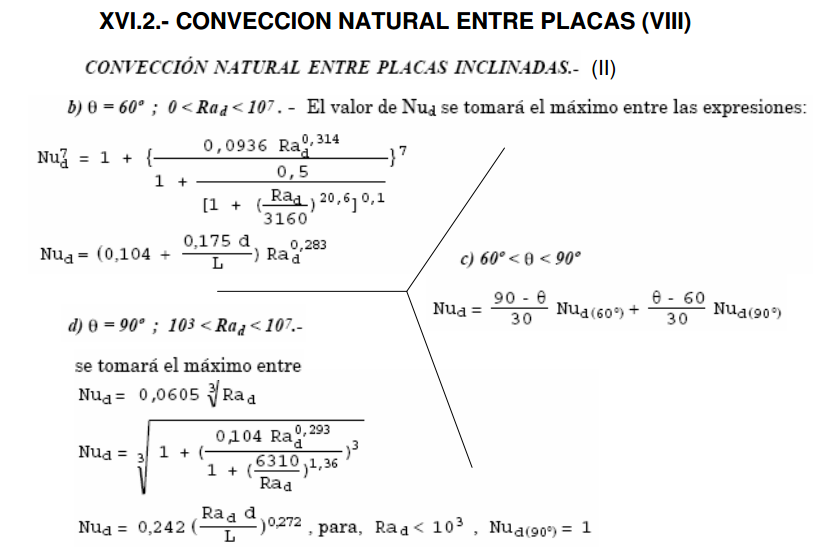 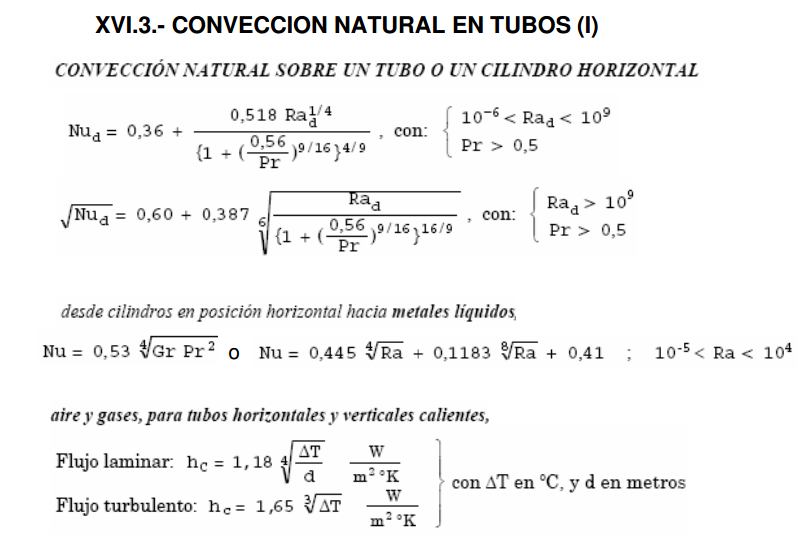 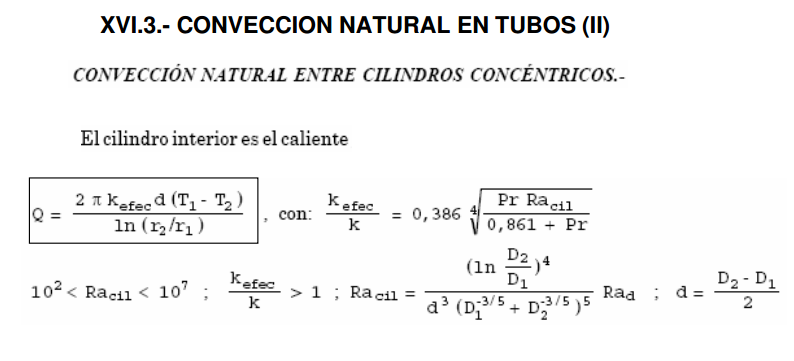 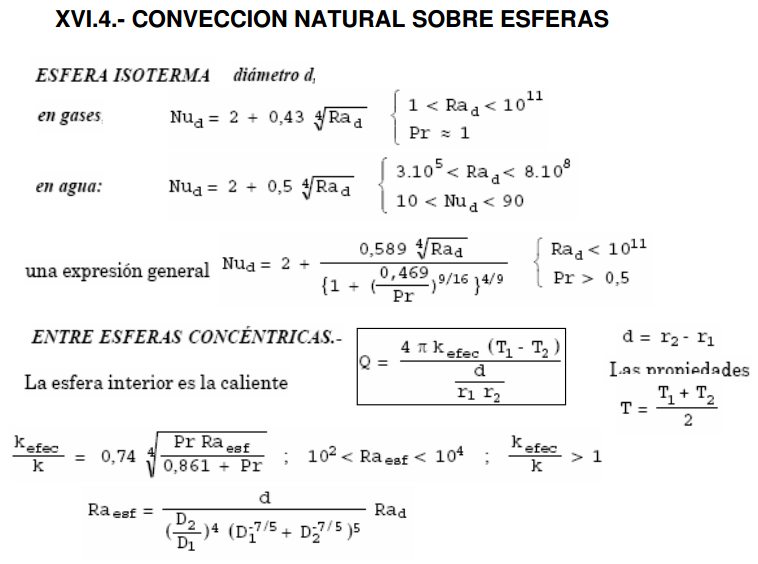